Click to add text
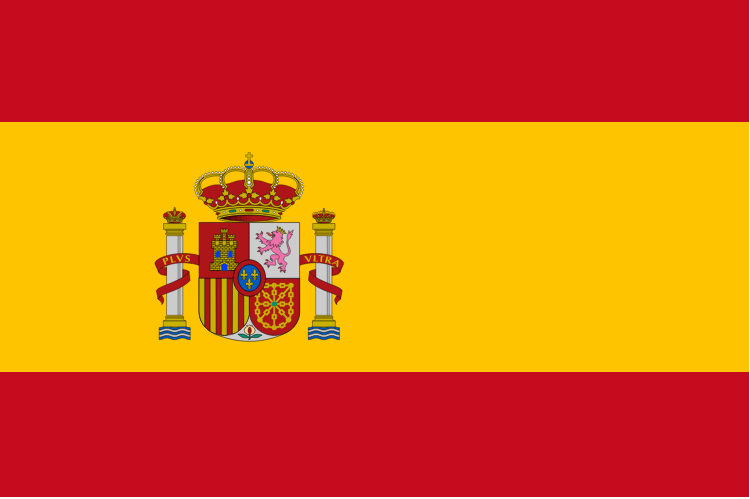 SPAIN
Zuza Paziak vel Domańska 4D
Spain has got
Beautiful sights
Rich culture
Wonderful nature
Delicous food
Fact file:
The flag
Capital: Madrid
Area: 505 990 KM2
Population: around 46 millions
Money: EURO
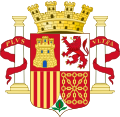 The emblem
Geography
Spain is in Europe on the Iberian Peninsula. The Canaries and the Baleares are Spanish Islands popular with tourists.
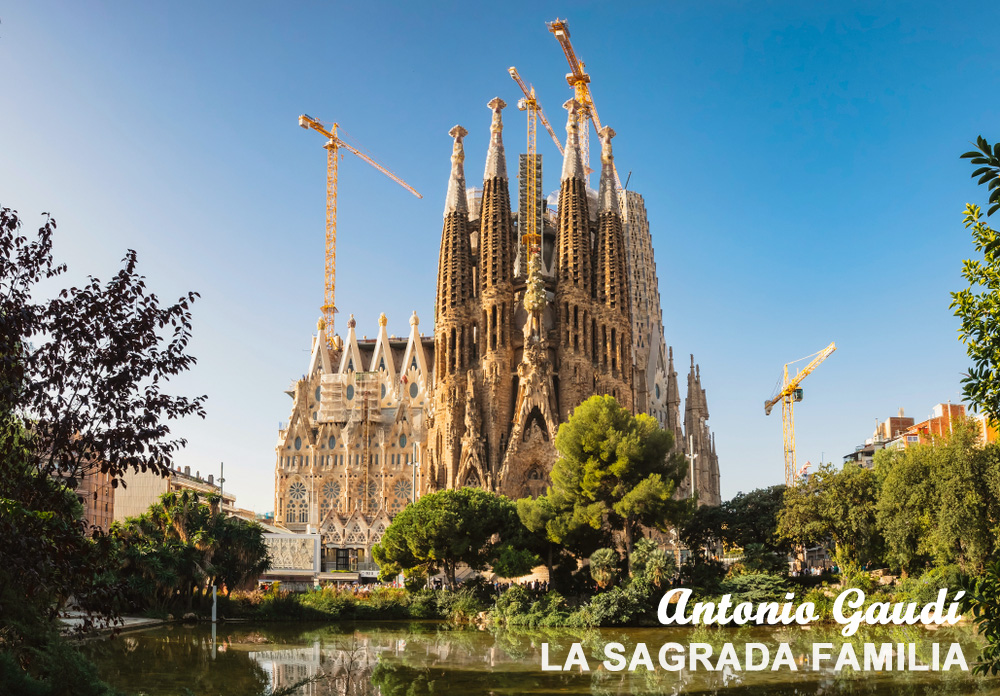 Big cities
MADRID
BARCELONA
MALAGA
TOLEDO
VALENCIA
SARAGOSSA
TOSSA DE MAR
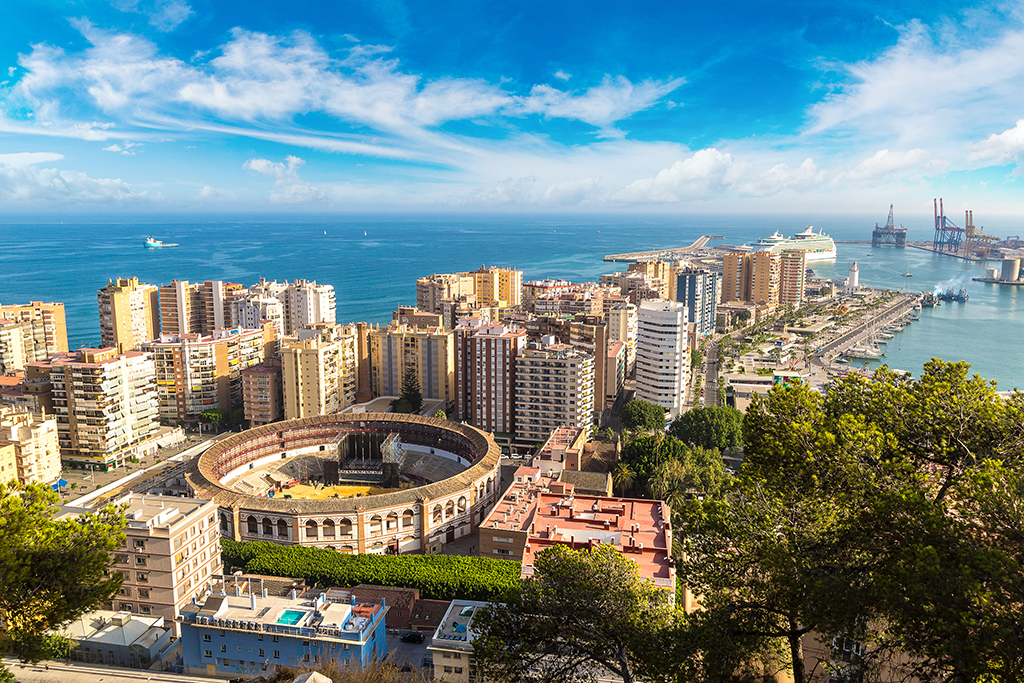 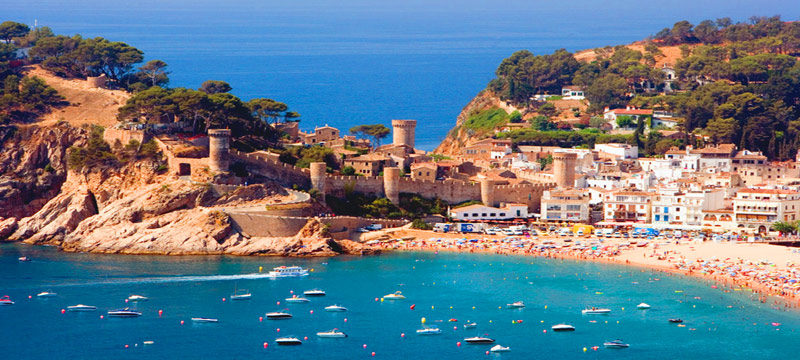 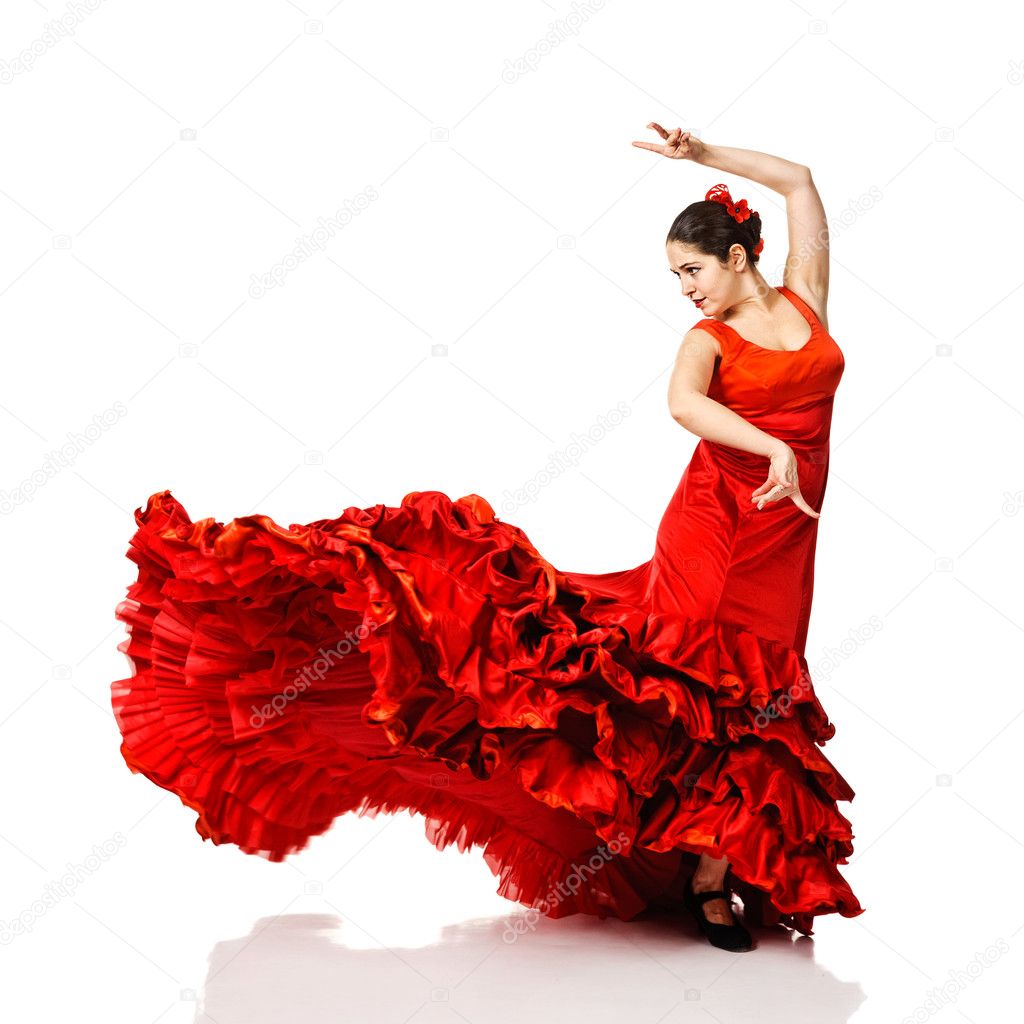 TRADITIONS
Flamenco



   
Bull fight
Pampeluna bull run
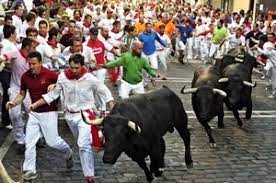 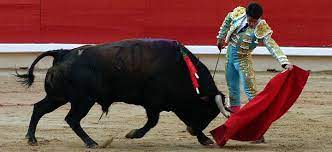 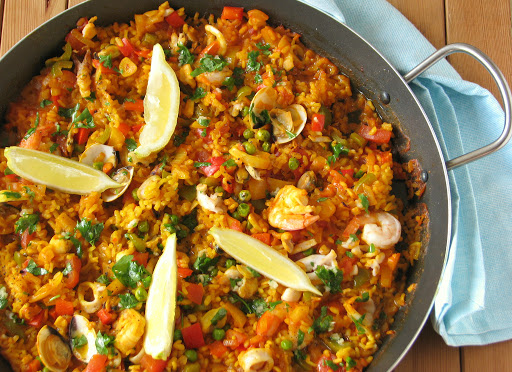 FOOD
PAELLA

CHURROS

CHIPIRONES
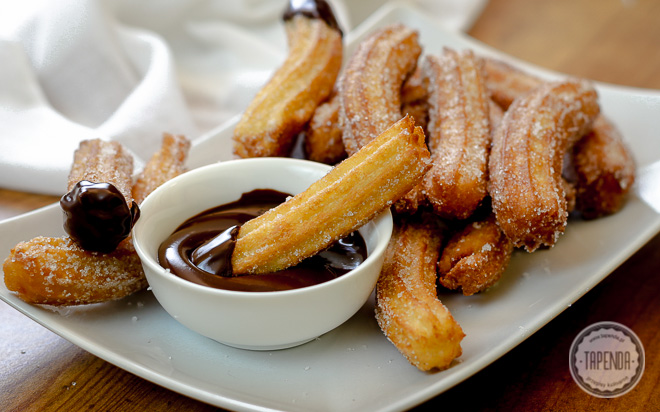